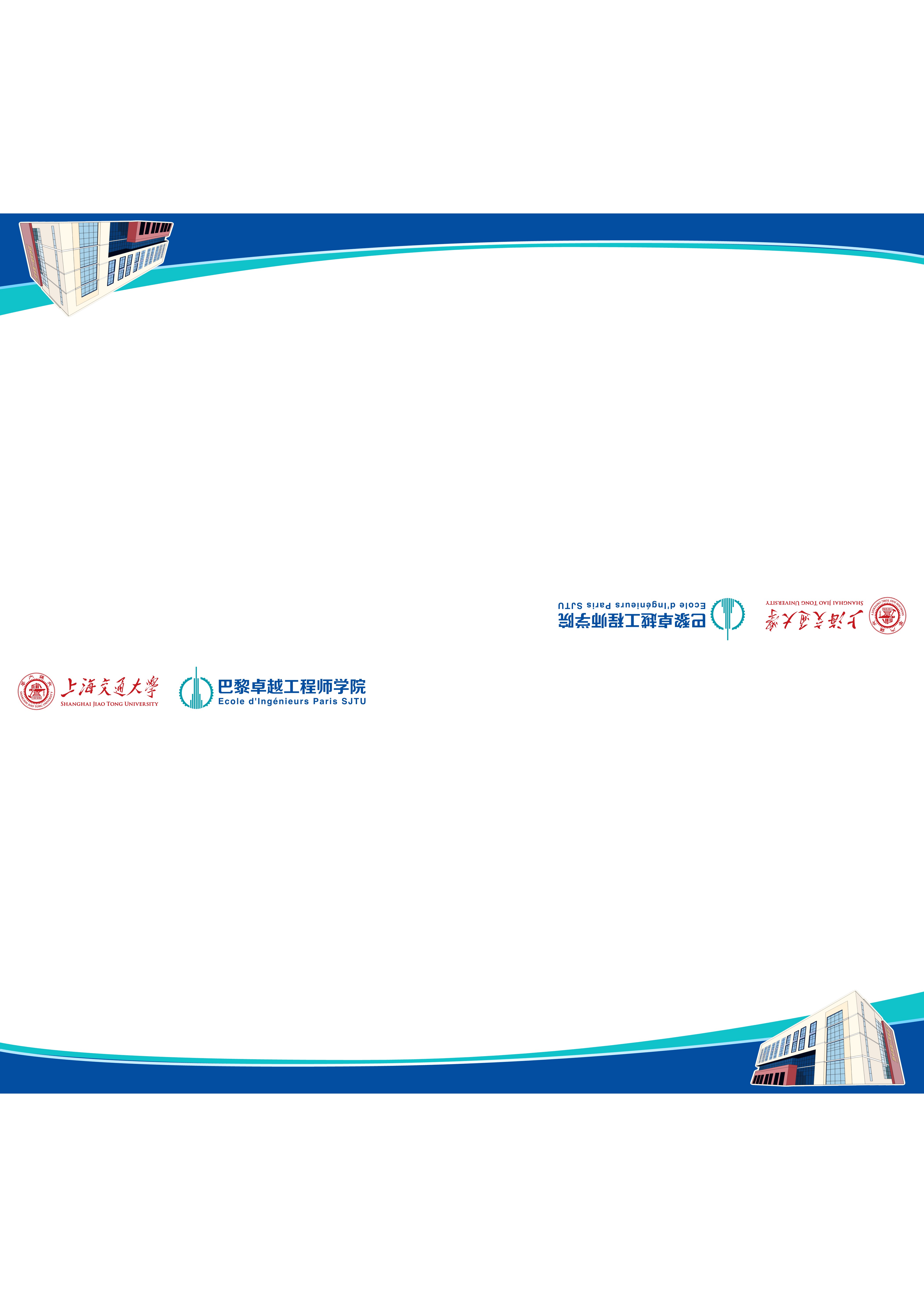 XXX
XXX